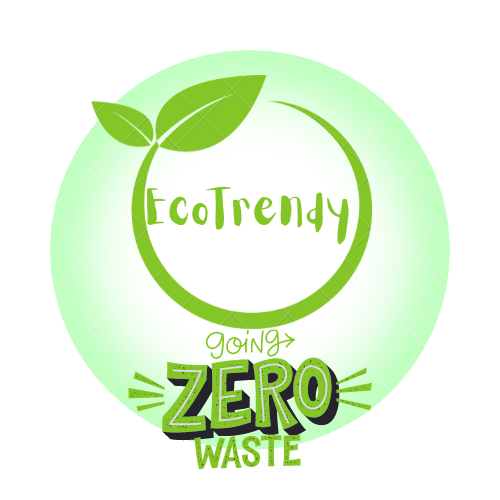 Trash Gold Pvt. Ltd.
IT department Strategy
IT the backbone of Any Company
IT team
CTO
Data Engineer - 1
Engineers - 3
Data Analyst - 1
IIOT Expert - 1
Support Technicians - 1
IT PLAN
The IT department will oversee the company's technical systems, infrastructure, and system operation.
We have planned to build a META SMART Factory with cutting-edge IT. IT will monitor and supervise manufacturing.  
IT will integrate a monitoring and control platform directly with industrial equipment. CCTV and drones will monitor the whole facility. Plastic, paper, and other recyclables will be turned into yarn for clothing.  All non-recyclable garbage will be utilised to make ethanol and cement blocks for road building.
IT will handle the following
• Datacentres
• CRM customer relationship management 
• MIS management information system
 • AI and ML
 • Cybersecurity 
• Cloud-based ERP 
• IT policies
 • Website 
• IT Communication
• Networking setup and management
 • Hardware & software support 
• Backup System 
• Disaster Response System 
• Automation 
• IIOT
 • Analytics Department.
The Process
The segregated waste will be further processed and segregated by labourers and then by automated sorting machines using AI-enabled Computer Vision, a sophisticated image processing Tool.
Our garbage trucks with pre-installed GPS will collect rubbish from a pre-defined spot on a map, and an efficient route will be designed to deliver it back to our facility.
Inorganic garbage will be segregated and sorted into containers such as plastic-paper, rags & clothing, glass, metal, e-waste, rubber, and tyre.
First, organic trash is composted. We'll monitor daily how much composted manure Bhopal farmers need and send that much.
Plastic, paper, and other recyclables will be turned into yarn for clothing.  All non-recyclable garbage will be utilised to make ethanol and cement blocks for road construction.